January 2024
802.18 Liaison Report – January 2024
Date: 17 January 2024
Author:
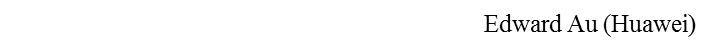 Slide 1
January 2024
RR-TAG at a glance
Membership as of 18 November 2023
55 voters (including 8 on LMSC)
4 nearly voters
15 aspirants 
Officers
Chair:  Edward Au (Huawei Technologies)
Co-Vice Chair:  Stuart Kerry (OK-Brit; Self)
Co-Vice Chair:  Al Petrick (Skyworks Solutions)
Secretary:  VACANT
IEEE SA Program Manager:  Jodi Haasz (IEEE SA)
Ad-hoc chair
IEEE Statement Update on Spectrum (ISUS):  VACANT
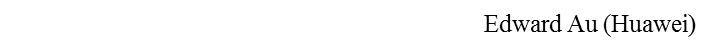 Slide 2
January 2024
Progress since the 2023 November plenary (1)
Reviewed the latest ongoing consultations.
Approved the following IEEE 802 LMSC submissions:
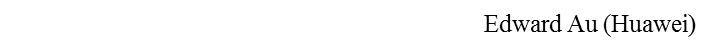 Slide 3
January 2024
Progress since the 2023 November plenary (2)
Discussed the latest topics related to spectrum and regulation in Europe, North America, and Asia Pacific.
Update from ETSI BRAN on 7 November 2023 (18-23/0129r0).
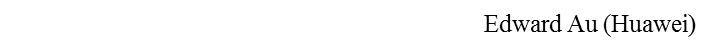 Slide 4
January 2024
Objectives this week:  Wednesday AM1
Review draft response to selected ongoing consultations
Colombia ANE:  6 GHz band coexistence study
Review and discuss the possibility of preparing response to selected ongoing consultations
US FCC:  Unlicensed Use of the 6 GHz Band: Second Report and Order, Second Further Notice of Proposed Rulemaking, and Memorandum Opinion and Order (ET Docket No. 18-295; GN Docket No. 17-183)
UK Ofcom:  Ofcom’s proposed Plan of Work 2024/25
Discuss the latest topics related to spectrum and regulation in Europe, North America, and Asia Pacific.
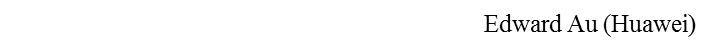 Slide 5
January 2024
Objectives this week:  Thursday AM1
Member enrichment activities
Topic:  An introduction to CEPT FM61 - WAS/RLANs
Author:  Andrea Mora,  L'agence nationale des fréquences
Review draft response to selected ongoing consultations
Colombia ANE:  6 GHz band coexistence study
Discuss the latest topics related to spectrum and regulation in Europe, North America, and Asia Pacific.
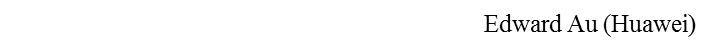 Slide 6
January 2024
Officer elections in March 2024
The officer elected positions, including Chair and Vice Chair(s), are open for election in the IEEE 802 March 2024 mixed-mode plenary.
Nominations will be opened on Sunday, 11 February 2024, received and closed the end of Monday, 11 March 2024. Self-nomination is valid.
Introductory statements made by candidates with Q&A during the IEEE 802.18 opening meeting at 10:30am MT on Tuesday, 12 March 2024.
Elections take place during the IEEE 802.18 closing meeting at 8:00am MT on Thursday, 14 March 2024, through DirectVoteLine.
All positions require majority confirmation vote. 
The Chair and Vice Chair(s) are subject to confirmation by IEEE 802 EC, and must provide and have had accepted statements of affiliation and support to IEEE 802 EC recording secretary before the IEEE 802 EC closing plenary on Friday, 15 March 2024.
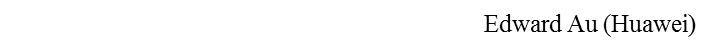 Slide 7